The Nome Serum Run
Youtube Links
https://www.youtube.com/watch?v=F_ZbOqFRnxw Iditarod Trail Song by Hobo Jim
Historic Trail
1925 Serum Run
Was a transport of diphtheria antitoxin by dog sled relay across the U.S. territory of Alaska
420 north from Seward to Nenana by train and then relayed 
674 miles (1,085 km) from Nenana to Nome
20 mushers and about 150 sled dogs 
five and a half days (usually took 25-30 days)
saving the small city of Nome and the surrounding communities from catastrophe
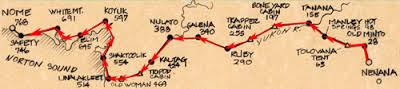 https://www.youtube.com/watch?v=wxz_OWeeiWM 1925 Serum Run documentary, Togo and Balto
The Last Great Race
1964—Wasilla Knik Centennial Committee
1967—100 years since purchase of Alaska from Russia
Dorothy Page, Committee Chair thought of a commemorative race
Joe Redington, wife Vi supported the idea
1967 and 1969—a two-heat, 56 mile sprint race between Knik and Big Lake 
Joe Redington wanted MORE—a commemorative running of the original trail
to save the sled dog culture and Alaskan huskies, which were being phased out of existence due to the introduction of snowmobiles in Alaska
and to preserve the historical Iditarod Trail between Seward and Nome
1973-2015
https://www.youtube.com/watch?v=Rmz5xubbVic Joe Redington
Race Trail
Iditarod
http://iditarod.com/race/2014/  2014 Race Results
https://www.youtube.com/watch?v=jZvVlo1RIG0   Iditarod Sled Dog Race
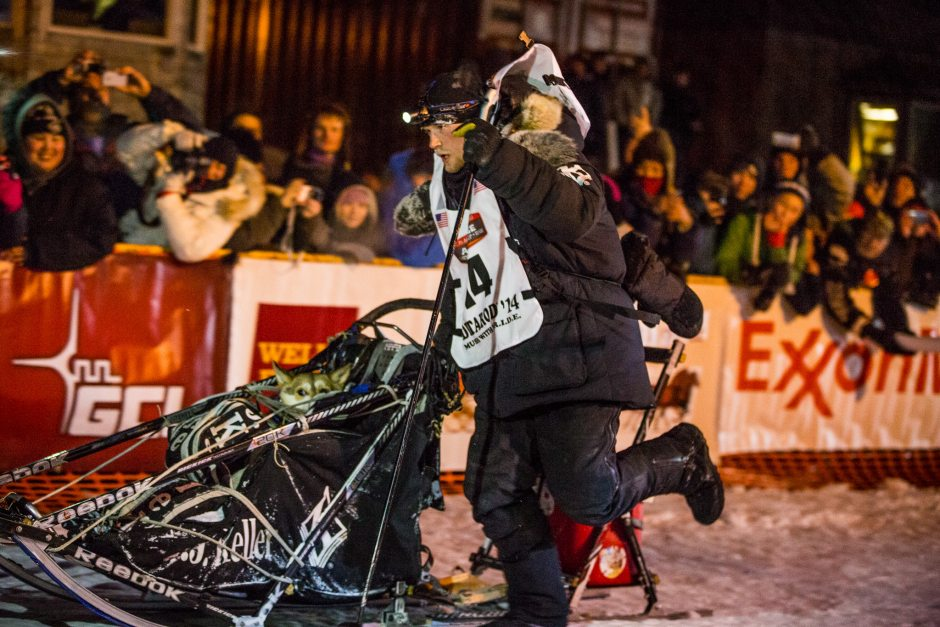